CS 352Name Resolution
Lecture 4
http://www.cs.rutgers.edu/~sn624/352-F22
Srinivas Narayana
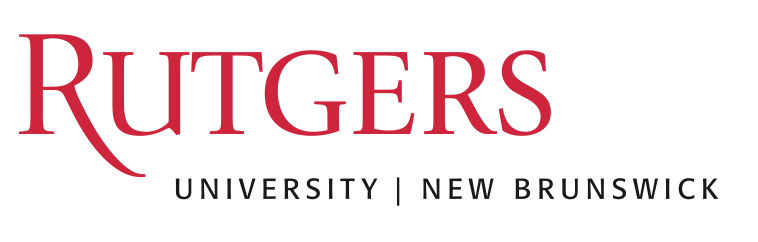 1
Review of concepts
Connection 4-tuple
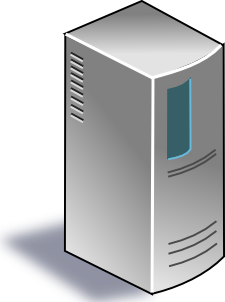 IPA
DNS: turn human-readable addresses into IP addresses.
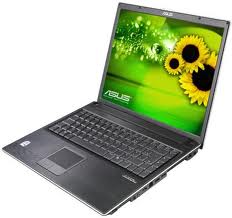 IPB
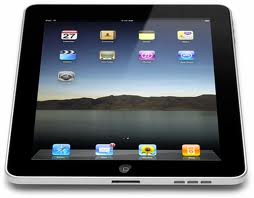 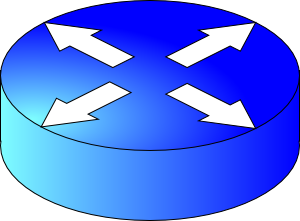 portB
portA
Application process
Application process
Propagation
bind(IPB, portB)
listen()
accept()
recv(data)
gethostbyname()
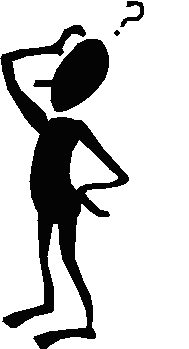 Transmission
Bandwidth
connect(IPB, portB)
send(data)
Internet
Queueing
User space
Socket
Socket
Kernel space
Client-server architecture
Peer to peer architecture
OS network stack layers
OS network stack layers
Simple DNS
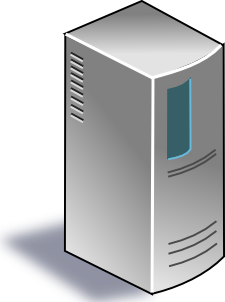 <Client IP, CPort, DNS server IP, 53>
QUERY cs.rutgers.edu
<DNS server, 53, Client IP, Cport>
RESPONSE 128.6.4.2
Key idea: Implement a server that looks up a table.
Will this scale?
Every new (changed) host needs to be (re)entered in this table
Performance: can the server serve billions of Internet users?
Failure: what if the server or the database crashes?
Security: What if someone “takes over” this server?
3
Distributed and hierarchical database
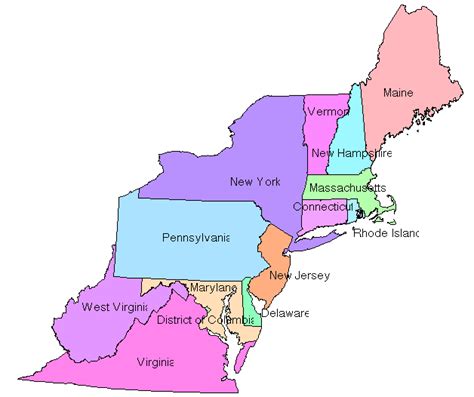 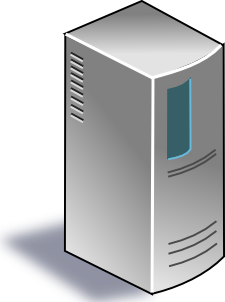 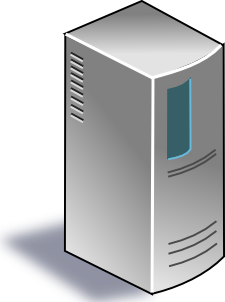 Root DNS Servers
Top-level domain (TLD) servers
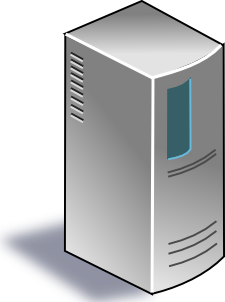 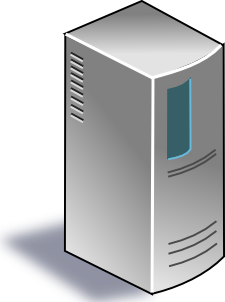 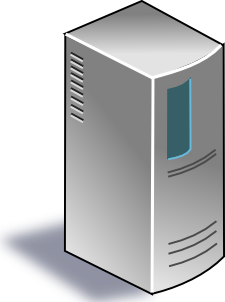 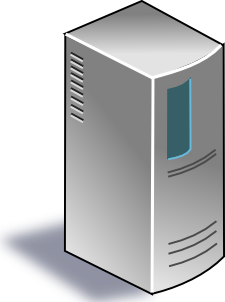 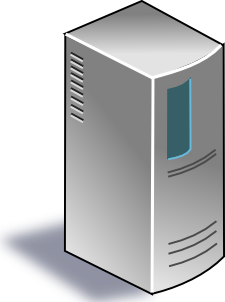 org DNS servers
edu DNS servers
com DNS servers
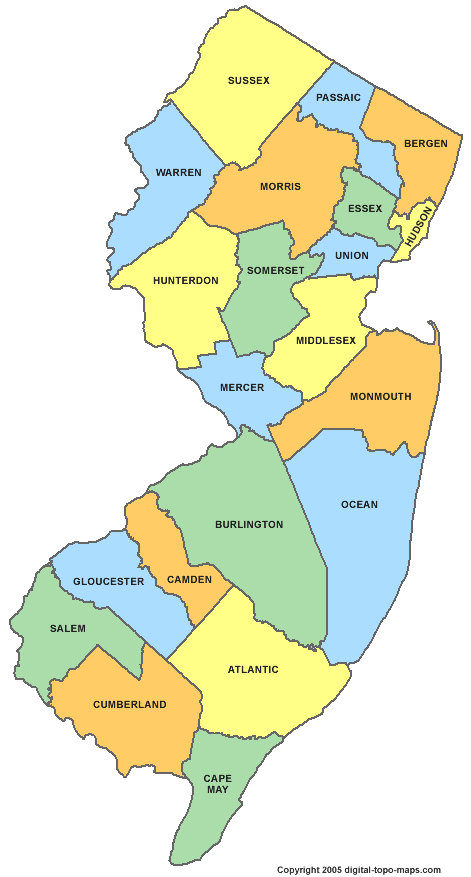 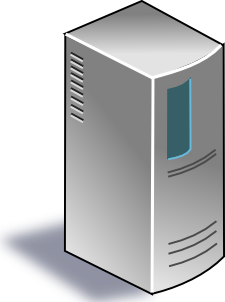 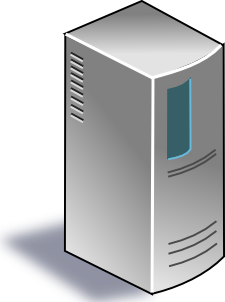 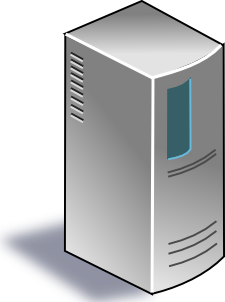 umass.edu
DNS servers
rutgers.edu
DNS servers
wnyc.org
DNS servers
google.com
DNS servers
amazon.com
DNS servers
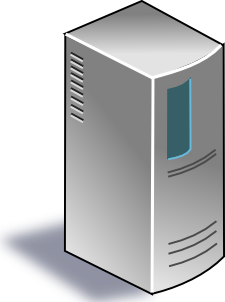 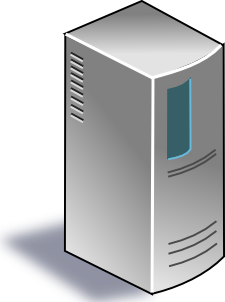 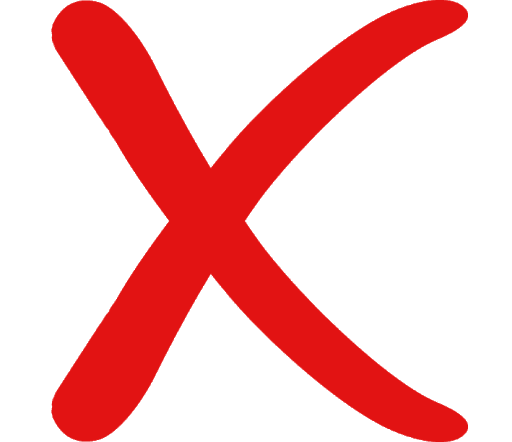 Authoritative name server
cs.rutgers.edu DNS server
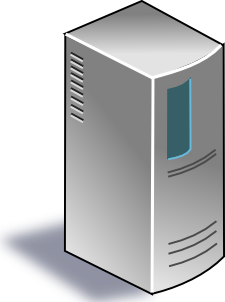 Hierarchy
Replication
RFC 1034
4
DNS Protocol
Client-server application
Client connects to (known) port 53 on server 
For now, assume DNS server IP known
Two types of messages
Queries
Responses
Type of Query (OPCODE)
Standard query (0x0)
e.g., Request IP address for a given domain name
Updates (0x5)
Provide a binding of IP address to domain name
Each type has a common message format that follows the header
5
Opcode
QR
DNS protocol: Message format
DNS protocol : query and reply messages, both with same message format
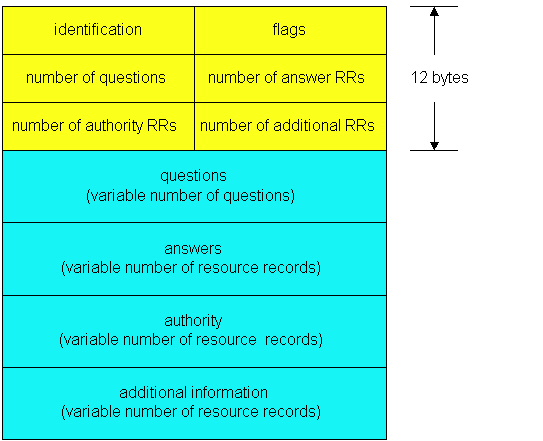 Message header
QR = 0 for Query, 1 for response
Opcode= 0 standard
identification: 16 bit # for query, reply to query uses same #
flags:
Authoritative answer
recursion desired 
recursion available
reply is authoritative
6
OPCODE
QR
DNS protocol: Message format
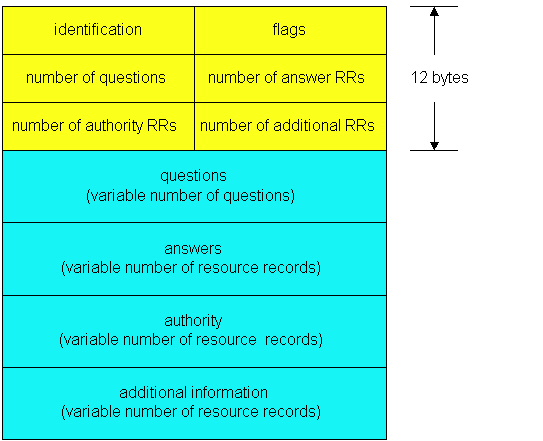 Name, type fields
 for a query
Resource records  in response to query
records for
authoritative servers
Information about nameserver
additional “helpful”
info that may be used
7
DNS Protocol: Actions
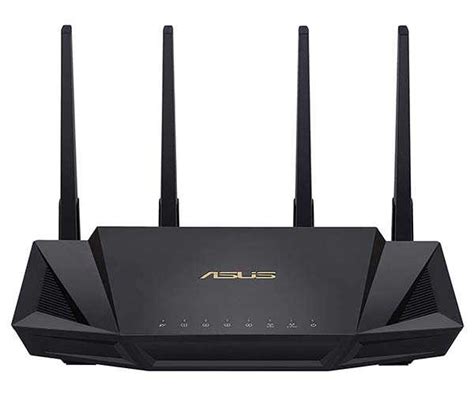 When client wants to know an IP address for a host name

Client sends a DNS query to the “local” name server in its network

If name server contains the mapping, it returns the IP address to the client

Otherwise, the name server forwards the request to the root name server

The request works its way down the DNS hierarchy until it reaches a name server with a mapping for the requested name
8
local DNS server
dns.rutgers.edu
Example
root DNS server
2
3
Host at cs.rutgers.edu wants IP address for gaia.cs.umass.edu

Local DNS server
Root DNS server
TLD DNS server
Authoritative DNS server
.edu DNS server
4
5
6
7
1
8
umass.edu DNS server
dns.umass.edu
requesting host
cs.rutgers.edu
gaia.cs.umass.edu
9
local DNS server
dns.rutgers.edu
Query type
root DNS server
2
3
Iterative query

Contacted server replies with name of server to contact

“I don’t know this name, but ask this other server”

Queries are iterative from POV of the local DNS server
.edu DNS server
4
5
6
7
1
8
umass.edu DNS server
dns.umass.edu
requesting host
cs.rutgers.edu
gaia.cs.umass.edu
10
local DNS server
dns.rutgers.edu
Query type
root DNS server
2
3
Recursive query:
Puts burden of name resolution on the contacted (e.g., root) name server
Query to root DNS server is recursive from POV of local

Problem: think about load on the root DNS server. 
Must it answer every DNS query?
6
7
.edu DNS server
4
5
1
8
umass.edu DNS server
dns.umass.edu
requesting host
cs.rutgers.edu
gaia.cs.umass.edu
11
DNS caching
Once (any) name server learns a name to IP address mapping, it caches the mapping

Cache entries timeout (disappear) after some time

TLD servers typically cached in local name servers

In practice, root name servers aren’t visited often!

Caching is pervasive in DNS
12
DNS in action
dig <domain-name>
dig +trace <domain-name>
dig @<dns-server> <domain-name>

Don’t just watch; try it!
Bootstrapping DNS
How does a host contact the name server if all it has is the domain name and no (name server) IP address? 
IP address of at least 1 nameserver (usually, a local resolver) must be known a priori 
The name server may be bootstrapped “statically”, e.g.,
File /etc/resolv.conf in unix
Start -> settings-> control panel-> network ->TCP/IP -> properties in windows 
… or with another protocol!
DHCP: Dynamic Host Configuration Protocol (more on this later)
14
DNS may seem “basic”, low level, but …
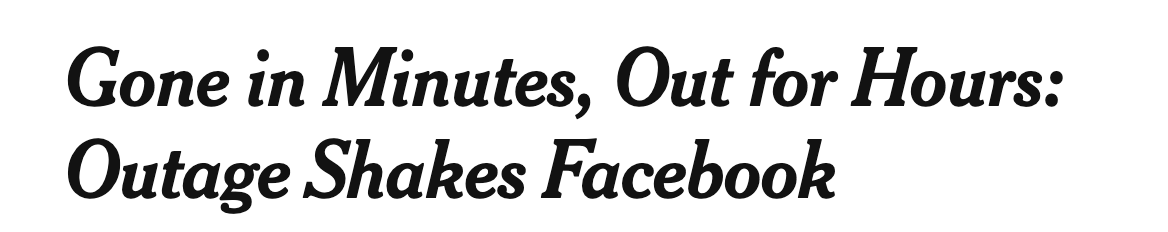 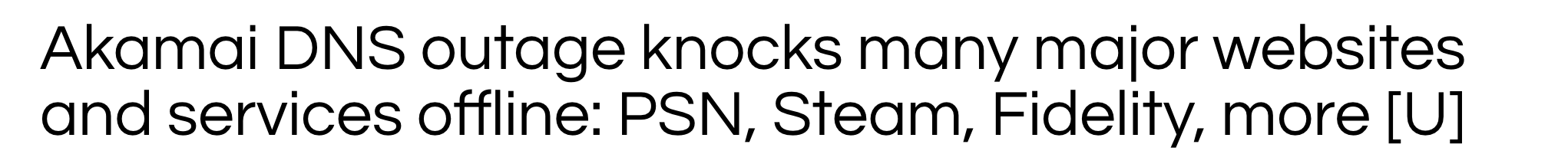 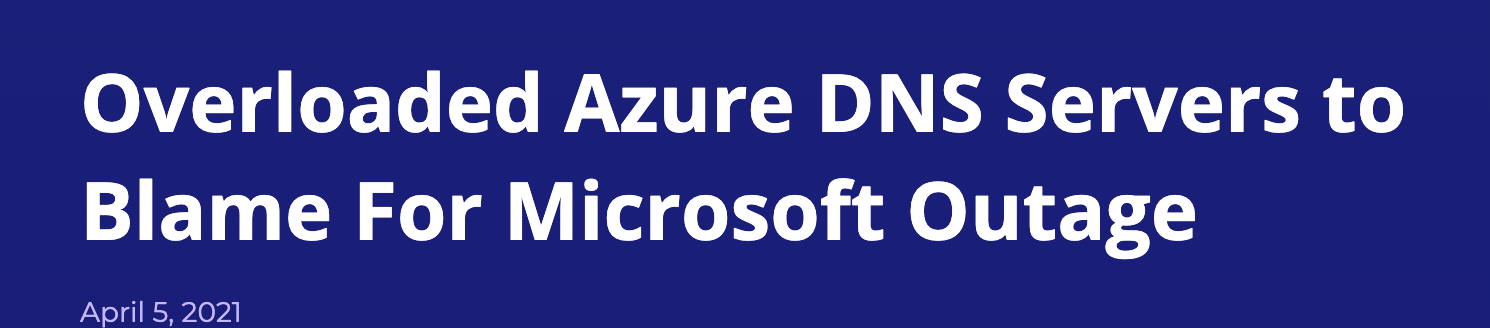 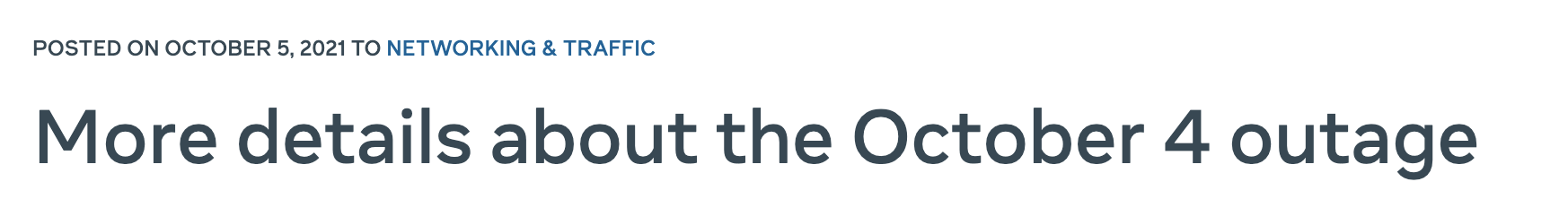 DNS Resource Records
DNS is a distributed database
DNS stores resource records (RRs)

(Incomplete) message format for each resource record (RR):
Class, type, name, value, TTL

You can read all the gory details of the message format at https://www.iana.org/assignments/dns-parameters/dns-parameters.xhtml
DNS records
Type=A
name is hostname
value is IPv4 address
Type=CNAME
name is alias name for some “canonical” (the real) name
  e.g., www.ibm.com is really
  servereast.backup2.ibm.com
value is canonical name
Type=AAAA
name is hostname
value is IPv6 address
Type=NS
name is domain (e.g. foo.com)
value is hostname of authoritative name server for this domain
Type=MX
value is name of mailserver associated with name
More complete info at https://www.iana.org/assignments/dns-parameters/dns-parameters.xhtml
18
DNS record example
RRs in response
to query
records for
authoritative servers
Information about nameserver
DNS serves as a general repository of information for the Internet!
19
DNS record types
dig –t <type> <domain-name>
Summary of DNS
Hostname to IP address translation via a global network of servers
Embodies several scaling principles
Partition through a hierarchy to silo query load
Replication to scale out at each level of hierarchy
Caching to reduce query load
Once you have a reliable DB, can implement many useful things on top! 
Example 1: Scaling large web services, e.g., google search, by redirecting different clients to different servers (IP addresses)
Reliability, load balancing, performance optimization
Example 2: Associating certificates, keys (security info) with domain names
https://www.rfc-editor.org/rfc/rfc8162.html
https://datatracker.ietf.org/doc/draft-ietf-dnsop-svcb-https/00/
21